Race Conditions
What is a race condition?
A race condition occurs when two threads access a shared variable at the same time
If a program has a race-condition vulnerability, attackers can run a parallel process to race against the program to change the behaviors of the program
Causes of race conditions
The most common cause of a race-condition is unpredictable values of shared variables between multiple threads
Sometimes it works; Sometimes it doesn’t
If each thread is executed separately, the variable value will behave as expected
How to fix race condition errors
The best solution to fix a race condition is to put “locks” into place
This will ensure you get the correct result every time the program is run
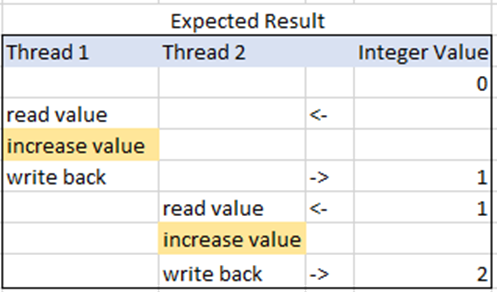 Example:
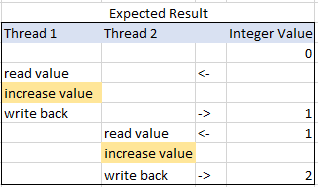 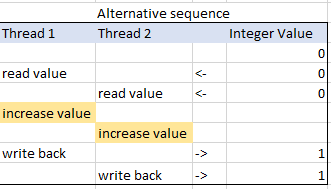 Thread 1
Add 1 then return
Add 1 then return
Thread 2
Variable
5
Thread 1
Add 1 then return
Add 1 then return
Thread 2
6
Variable
Thread 1
Add 1 then return
Add 1 then return
Thread 2
Variable
6
Thread 1
Add 1 then return
Add 1 then return
Thread 2
7
Variable
Thread 1
Add 1 then return
Add 1 then return
Thread 2
Variable
7
7
Thread 1
Add 1 then return
Add 1 then return
Thread 2
8
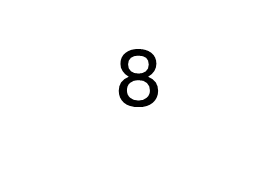 Variable
So…
Instead of Thread 1  and Thread 2 alternating through their processes, they end up trying to grab the same variable at the same time, resulting in the final answer being 8 instead of 9.
If you put locks into place, however, it works as it was expected to:
Thread 1
Add 1 then return
Add 1 then return
Thread 2
LOCK
Variable
5
Thread 1
Add 1 then return
Add 1 then return
Thread 2
6
LOCK
Variable
Thread 1
Add 1 then return
Add 1 then return
Thread 2
LOCK
Variable
6
Thread 1
Add 1 then return
Add 1 then return
Thread 2
7
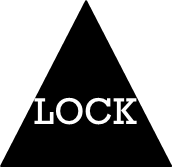 Variable
Thread 1
Add 1 then return
Add 1 then return
Thread 2
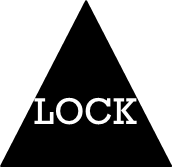 Variable
7
Thread 1
Add 1 then return
Add 1 then return
Thread 2
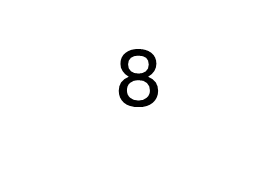 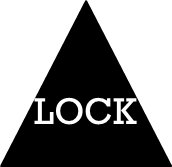 Variable
Thread 1
Add 1 then return
Add 1 then return
Thread 2
LOCK
Variable
8
Thread 1
Add 1 then return
Add 1 then return
Thread 2
9
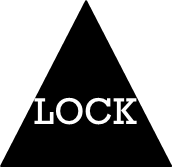 Variable